Examining Disaster Preparedness in Health Facilities of Hill State in India
Save The Children/ Bal Raksha Bharat (BRB)
Presented By: Prashant Sharma (PG/22/077)
Mentor: Dr. Ratika Samanti
IIHMR, Delhi
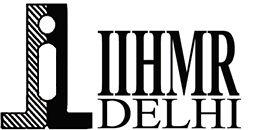 AGENDA
Introduction
Objectives
Methodology
Data Analysis 
Results 
Discussion
Recommendations
Conclusion 
References
2
In 2023, the hill state of Himachal Pradesh in India faced a devastating crisis. Flash floods and cloudbursts struck Solan and Mandi districts, causing immense damage to life, property, and critical infrastructure, including healthcare facilities. This crippled the ability to deliver essential medical care to the affected population.
Bal Raksha Bharat (BRB), a child welfare organization in India, stepped in to address this crisis. They launched the India Flood Response 2023 project to specifically strengthen and revitalize primary healthcare facilities in the flood-ravaged regions.
INTRODUCTION
3
INTRODUCTION
The project's activities were multifaceted. It assessed the needs of primary health facilities, repaired damaged structures, and implemented disaster management plans. They also focused on preparedness by facilitating facility-level planning and conducting risk assessments. 
Additionally, the project aimed to revolutionize access to medical supplies in remote areas by utilizing drone technology. This comprehensive approach not only addressed the immediate crisis but also aimed to establish a more robust healthcare system for future disasters.
OBJECTIVE
The objective of the study is to comprehensively evaluate the disaster response and health facility management in the hill region. The study will utilize a multi-faceted methodology as follows. 
What are the current conditions of primary health facilities concerning disaster preparedness in hill states following natural disasters?
How effective were the strategies implemented by BRB in restoring and upgrading health facilities post-disaster?
What are the challenges faced by health facilities in hill regions in maintaining functionality during and after emergencies?
5
METHODOLOGY
Study Design
Utilize BRB's project report for primary data, analyzing project activities, outcomes, and impact.
Conduct quantitative analysis on health facility infrastructure, preparedness, and medical supply distribution.
METHODOLOGY
Study Area and Population
Focus on Himachal Pradesh's hill regions affected by 2023 floods, particularly Solan and Mandi districts.
 Target population includes residents reliant on primary health facilities in these disaster-affected areas.
DATA ANALYSIS
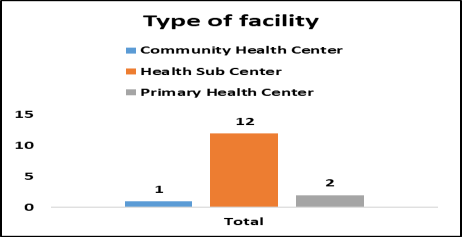 Questionnaire (Need Assessment tool)provided by BRB team
8
DATA ANALYSIS
DATA ANALYSIS
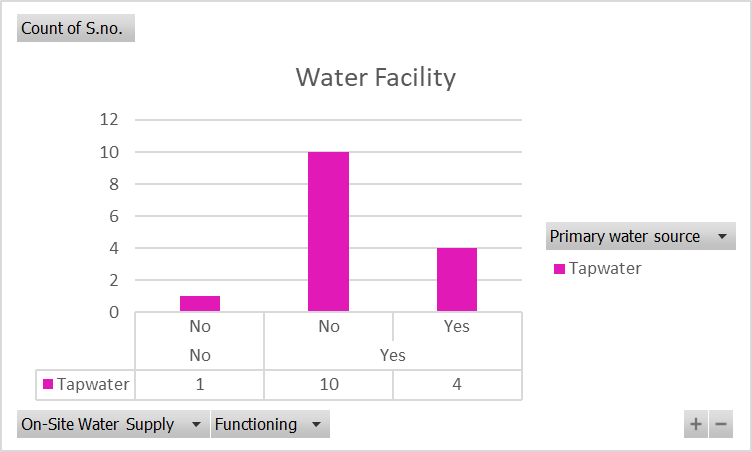 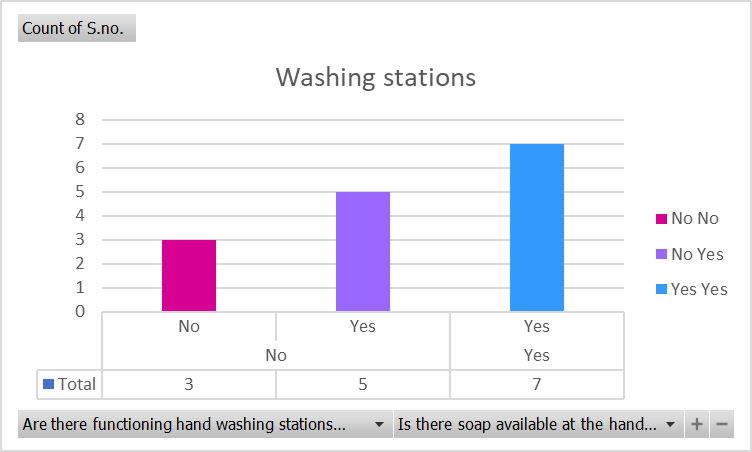 RESULTS
11
RESULTS
12
DISCUSSION
The assessment of various health facilities highlights significant disparities in their physical state and infrastructure. Facilities such as HWC Khera, HWC Kotla, and HWC Dhang are in poor condition, necessitating urgent maintenance and upgrades, while HWC Nandpur and HWC Matuli are relatively better off. 
This uneven distribution of resources affects patient trust and comfort, with poorer facilities potentially deterring patients due to safety and hygiene concerns. 
Additionally, the sufficiency of consultation and exam rooms varies, with some facilities lacking adequate spaces, leading to overcrowding and longer wait times. The availability of private consultation areas, reliable electricity supply, and on-site water supply are also critical issues that need addressing to ensure effective healthcare delivery.
DISCUSSION
Furthermore, most facilities lack gender-segregated toilets, impacting privacy and comfort, especially for women and vulnerable populations. 
While waste management practices are well-established, the availability of hand washing stations and soap remains inconsistent, compromising hygiene and infection control. Ensuring all facilities have reliable utilities, functioning hand washing stations, and proper waste management protocols is essential for maintaining a hygienic environment and providing safe, equitable healthcare services.
DISCUSSION
The assessment highlights significant disparities in the physical state and infrastructure of health facilities. While some facilities are relatively well-equipped and maintained, others are in poor condition and lack basic amenities such as private consultation areas, gender-segregated toilets, and reliable water supply. 
Addressing these deficiencies is essential to ensure that all facilities can provide safe, comfortable, and effective healthcare services. Focusing on upgrading the physical infrastructure, ensuring reliable utility services, and maintaining high standards of hygiene are key steps towards achieving equitable and high-quality healthcare delivery across all health facilities.
RECOMMENDATIONS
Upgrade Poor-Condition Facilities: Prioritize maintenance and resource allocation for facilities like HWC Khera, HWC Kotla, and HWC Dhang to bring them up to a standard that ensures safe and reliable healthcare services.
Enhance Building Conditions: Implement regular inspections and necessary repairs to improve the apparent condition of facilities, especially those rated as poor, to boost patient trust and comfort.
Increase Consultation and Exam Rooms: Expand and optimize consultation and exam room spaces in facilities that are currently insufficient, such as HWC Dhang, to reduce overcrowding and waiting times.
Ensure Privacy in Consultations: Establish private consultation areas in facilities lacking them, like HWC Kotla and HWC Dhang, to maintain patient confidentiality and comfort.
Improve Essential Utilities: Guarantee consistent electricity supply and reliable on-site water supply across all facilities. Additionally, ensure the availability of functioning hand washing stations with soap, and provide gender-segregated toilets to enhance sanitation and meet cultural needs.
16
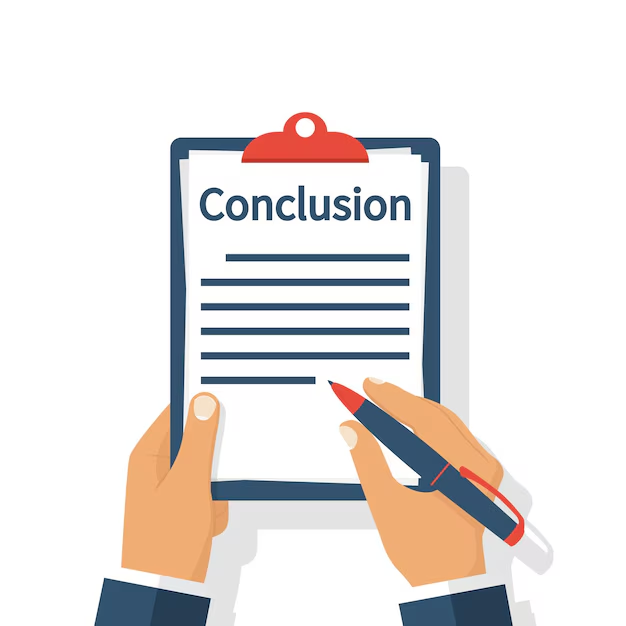 CONCLUSION
In conclusion, the assessment of health facilities reveals significant disparities in physical condition, infrastructure, and essential utilities, highlighting an urgent need for targeted improvements. Prioritizing upgrades for facilities in poor condition, enhancing building maintenance, expanding consultation spaces, ensuring patient privacy, and improving the reliability of essential utilities such as electricity and water are critical steps towards providing equitable and effective healthcare services. Addressing these deficiencies will not only improve patient trust and comfort but also enhance the overall quality and accessibility of healthcare in the community.
Hill state health facilities lack infrastructure and preparedness, hindering disaster response. Analyzing current strategies, the study offers solutions to fortify healthcare and disaster management. Upgrades, reliable utilities, and better supply chains are key for resilience.
17
REFERENCES
Indian Public Health Standards. National Health Mission [Internet]. [place unknown]: National Health Mission; [date unknown] [cited 2024 Jun 16]. Available from: https://nhm.gov.in 
SHC-HWC & UHWC IPHS 2022 Guidelines pdf.pdf [Internet]. [place unknown]: [publisher unknown]; 2022 [cited 2024 Jun 16]. Available from: [URL]
Sanasam D. Accessibility of Healthcare Facilities Across the Hill and Valley Districts of Northeastern States of India. International Journal of Scientific Engineering and Applied Science (IJSEAS) [Internet]. 2021 [cited 2024 Jun 16];(7). Available from: https://ijseas.com/volume7/v7i10/IJSEAS202110116.pdf 
‌Kumar G, Reshmi RS. Availability of public health facilities and utilization of maternal and child health services in districts of India. Clinical Epidemiology and Global Health. 2022 May;101070. 
Rural Health Care System in India [Internet]. Available from: https://www.nhm.gov.in/images/pdf/monitoring/rhs/rural-health-care-system-india-final-9-4-2012.pdf
18
Thank you
ANY QUESTIONS